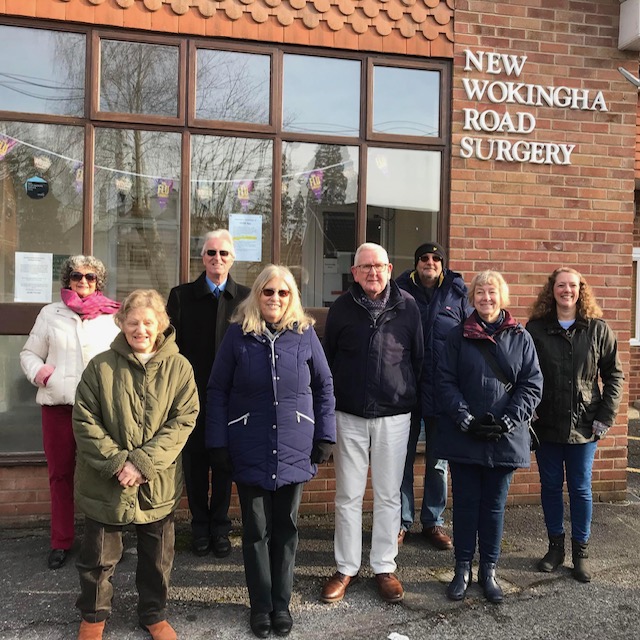 New Wokingham Road Surgery
Patient Participation Group
(NWRS PPG) Presents
What Can Crowthorne Do For You?
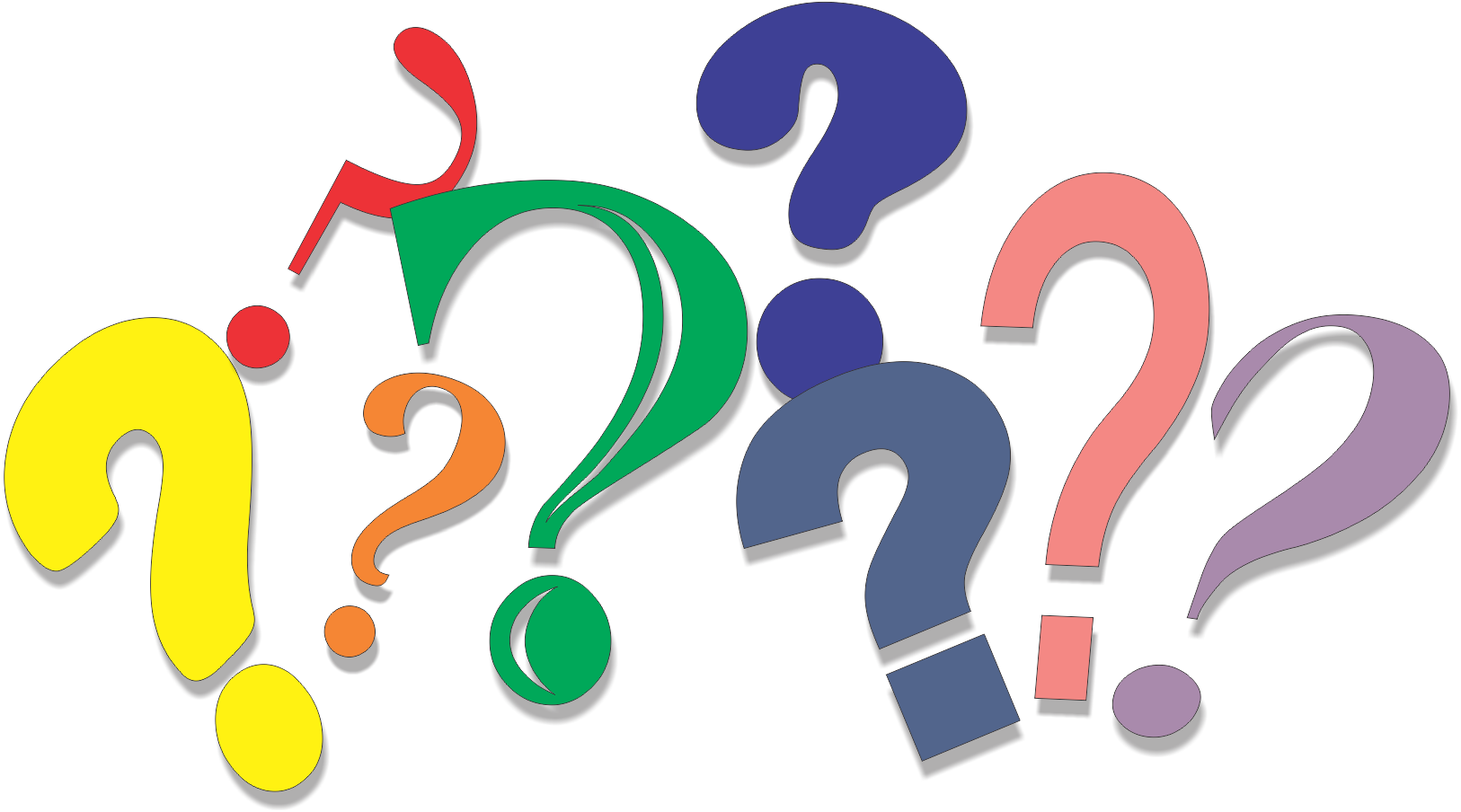 Check Out Your Health & Wellbeing

A Guide To The Organisations, Charities & Clubs In Crowthorne & Sandhurst
Charities & Support Groups
Berkshire Age UK	ageukberkshire.org.uk 	www.ageukberkshire.org.uk

Bracknell Citizens Advice (Outreach)
Meet from 10:00 AM – 12:00 PM every 3rd Wednesday of the month during term time at the Baptist Church Crowthorne RG45 7AT.
Contact: 01252 879060

Crowthorne Foodbank
The foodbank works using a voucher referral system.  Referral agencies such as schools, job centres, citizens advice and local councils issue vouchers.
Contact: 01344 780087	crowthorne.foodbank.org.uk 	info@crowthorne.foodbank.org.uk

Bracknell District Epilepsy Support Group
Contact Jessie Palmer 01344 451870 or Jean Kite 01344 412402

Crowthorne Stroke & Disabled Club
We meet on 4th Thursday of the month either for outings or meetings (Morgan Centre).  Contact Claire Lewis, Chairman on 01256 279204, or Roger Taylor, Secretary 01344 778400 
crowthorne.stroke.club@hotmail.co.uk 	www.crowthorne-stroke-club.chessck.co.uk

Sandhurst Stroke & Disabled Club
Contact Pam 01344 775698 or Judith 01344 772623
Health & Wellbeing
CRANSTOUN
Domestic Abuse Services in Wokingham empowering people, empowering change. 
Contact us at CRANSTOUN Wokingham, Waterford House, 38 Station Road, Wokingham, RG40 2AE
Helpline 0118 977 2022.  To make a referral visit www.cranstoun.org/dass or  Email wokinghamreferrals@cranstoun.org.uk

Involve
Making a difference locally in Wokingham Borough. Community Wellness Outreach. Interested in having a free health check book an appointment at cwo@wokingham.gov.uk

Bracknell Forest Social Prescription Programme
Our Social Prescribers can help with things that can't be fixed by doctors and medicine alone.  Everyone needs a bit of help from time to time, and this is a way of helping you cope with the things in your life that may be making you feel unhappy, worried or isolated. 
For more information call 01344 352000 or email social.prescription@bracknell-forest.gov.uk 
Or visit https://health.bracknell-forest.gov.uk/social-prescription

Wokingham Wellbeing Service 
Can help if you are suffering low mood, anxious, can't sleep or feeling overwhelmed.  They offer free one-to-one sessions for people aged 18 and over in Wokingham.  Get in touch by filling out an online form.  Or contact via Phone: 01865 247788, text 07451 277973 or 
email at wokinghamwellbeing@mindinberkshire.org.uk
Community Pharmacists
Community Pharmacists can, if appropriate, supply antibiotics for the following 7 conditions:
UTIs  - Females aged 16 to 64 If they have TWO or THREE of the following:
Dysuria (Painful or difficult urination)
New Nocturia (New urination at night)
Urine cloudy to the naked eye
Impetigo – Adults & Children aged 1 and over
Acute Sore Throat – Adults and Children aged 5 and over
Shingles – Adults aged 18 and over
Infected Insect Bites – Adults and Children aged 1 and over
Acute Sinusitis – Adults and Children aged 12 and over
Acute Otitis Media - Children aged 1 to 17 years
Crowthorne Library
Children
Bounce & Rhyme - (Monday 9.30 AM and Tuesday 2:00 PM)
Tots Time - (Wednesday 9.30 AM) - No booking required just turn up.
Children's Saturday Morning Activities - Including Lego and a Games Zone - (free - no booking required).
Adults
Topical Talks Last Friday of the month. See website for details
Knit & Knatter - Every Tuesday – 2:00 PM
Scrabble - Every Friday – 2:00 PM
Creative Writing - 10.30 AM - 12.30 PM  - 2nd Friday of each month
All the above cost £1 and include Tea/coffee
Dungeons & Dragons - 12.30 PM - 3.30 PM - Every Saturday.  FREE. Ages 12-112 welcome.
Pop into the Library to find out what's on for each month as events change monthly.  
Also inside, Crowthorne Library have a big file to peruse with useful information re wellbeing and where to go for certain help and information.
Sandhurst Library
The Happiness Hub - At Sandhurst Library on the third Tuesday of every month from 10.30 AM -12.30 PM for Bracknell Forest residents over 18 giving mental health and wellbeing support.  
Happiness Hub partners can offer residents access to the following services:
Bracknell Forest Community Network - Supports people over 18 living with mental illness to develop confidence, life skills and resilience. 
Community Connectors - Is a local service offered from Mind Berkshire for people over 18 experiencing significant health problems impacting life and wellbeing.
Friends In Need - Run by the Mind charity offers free, fun and uplifting activities.
Stepping Stones Recovery College - Helps people overcome mental, emotional and physical challenges
Sport In Mind  - Is Berkshire charity offering free sport and physical activity sessions
Social Prescribers - Help to connect with community groups, activities etc.  They also offer training on how to use the online Community Map
Wellbeing Service - Run by NHS offers one to one sessions and workshops
Hobbies & Interests
Crowthorne & Sandhurst Art Society - www.croandsandartsoc.org

Crowthorne Archers - http://CrowthorneArchers.org.uk
Crowthorne Bridge Club - www.crowthornebc.org.uk Contact Ray Clayton 01252 652055
Sandhurst Bridge Club - Crowthorne British Legion Club, Every Wednesday night 7.30 PM. Contact Maggie Vickery on 07929 668261
Sandhurst Short Mat Bowls Club - Contact Club Secretary at smack.secretary@btinternet.com
Sandhurst Indoor Short Mat Bowling Club - Contact club secretary on ssmbc.secretary@btinternet.com

Crowthorne Chess Club - www.crowthornechess.org.uk  crowthornechess@outlook.com

East Berks Scrabble Club - Call Graham on 01276 34173. www.eastberksscrabbleclub.org.uk
Hobbies & Interests
Gardening Club of Sandhurst - Julie Sheppard 07711 056815 or Chris Dresler 01420 768965

Sandhurst & Crowthorne Flower Club - Meets on first Wednesday of month (except January and August) at Parish Hall, Heath Hill Road, Crowthorne.  Doors open 7:00 PM.

Breakaway Brass - Friendly brass band, meet Tuesday 8:00 PM Baptist Church, Crowthorne.Contact BreakawayBrass@outlook.com

Crowthorne Choral Society - We rehearse at Wellington College 7.30 PM on Mondays in term time.  www.crowthornechoral.org.uk

Crowthorne Musical Players - Contact Simon Light 07906 366009. Email: s.light@which.net
or visit our web page www.cmp-berks.org.uk

Crowthorne Symphony Orchestra - Contact secretary@crowthorneorchestra.com

Sandhurst & District Corps of Drums - Youth marching band based at RMA www.sandhurstdrums.co.ukContact us.  C/o Mark Saunders email contactus@sandhurstdrums.co.uk Tweet us @sandhurstdrums

Scottish Country Dancing - For Children in Crowthorne. Saturdays 10:00 AM – 11:00 AM in Crowthorne Parish Hall. Classes are £3.50. Pay by term but first 2 lessons free.  Contact Deborah at stj.juniors@gmail.com or pop in and meet her on a Saturday morning.
Miscellaneous
Royal British Legion - Wellington Road, Crowthorne  Contact: 01344 772161 www.crowthornerbl.co.uk Inc Women's Section 2:00 PM on 4th Wednesday of month. Families welcome.

RSPB Wokingham & Bracknell -  http://www.rspb.org.uk/groups/wokinghamandbracknell

The Rotary Club of Crowthorne & Sandhurst - Contact Membership Secretary on  07976 892922 or visit www.rc-c3.org

The 'Single and Sociable' Club - Email Robin at: wolbsc@sky.com 

Sandhurst & Crowthorne Working Parents Group - www.working-parents.fsnet.co.uk

Crowthorne WI - Meet on the 3rd Wednesday of the month at the Morgan Centre, Wellington Road, Crowthorne. From 2.15 PM. For further information contact Pam Howlett on 01344 776503
Sandhurst WI - Meet on the 2nd Thursday of the month at the Community Hall from 2:00 PM - 4.30 PM.  Call Liz King on 01344 777131 or just turn up.
Crowthorne & Wokingham MENS SHED - For information  email: info@nmishedww.co.uk or  visit www.nmishedww.co.uk

Mums & Monsters Parent & Toddler Group -  mumsandmonsters@gmail.com
Wokingham Probus Club - Is a local association of retired and semi-retired professional and business people meeting monthly at Coppid Beech Hotel for lunch, friendship and talks. If you are interested contact Club Secretary by email on wokinghamprobus@gmail.com
Sandhurst Probus Club - A mixed club for retirees as above.  Details from 07471 155757
Recycling
Repair Cafes - If it is broken take to nearest Repair Cafe
Crowthorne at Baptist Church, RG45 7AT - Last Saturday of the month, 10.30 AM - 12.30 PM
Wokingham - All Saints Church, RG40 1TN - On the second Saturday of the month, From 10.00 AM - 12.30 PM.

Re3 - If the item in good repair re3 reuse scheme at Longshot Lane benefitting local charities
See https://re3.fccenvironment.co.uk/re3-reuse-scheme/

Bracknell Freegle - Post your items for giving away on this site https://trashnothing.com/beta/Bracknell-Freegle
Scout Groups
2nd Crowthorne Scout Group
We meet at Pinewood Leisure Centre and are home to Squirrels, Beavers, Cubs, Scouts and Explorer Scouts.  We need volunteer help badly.  www.2ndcrowthornegroup.com. 
1st Owlsmoor Scout Group 
Andy Lowles on enquiries@1stowlsmoorscouts.org
2nd Sandhurst Scout Group 
Website 2ndSandhurstScouts.org.ukEmail 2ndSandhurst@gmail.com
3rd Sandhurst Scout Group
www.3rdsandhurst.org.uk
Sports & Leisure
Edgbarrow Sports Centre
Call on 01344 776211

Walks For Wellbeing - Crowthorne
Meet every Tuesday morning in Bucklers Park car park.  The walk is led by Mark Ledford of Sustrans 

Walks For Wellbeing - Sandhurst
There are also Walks for Wellbeing held in Sandhurst.

Walking For Health & Pleasure
NWRS PPG have two walks every month, on the 2nd and 4th Mondays.  This is not just for fitness, but also for a coffee and chat as a social event.  Contact Andy Wells-King on 07776 202034 or email amwellsking@aol.co.uk
COATS
Make an important contribution to Crowthorne and surrounding area by providing a centre to Senior Citizens.  We have spaces for new visitors. Open Monday to Friday each weekday between 10:00 AM and 3:00 PM.
For further information call 01344 773464 or email manager@coatscrowthorne.org.uk
We also operate a minibus service around Crowthorne to take visitors to and from the Centre for just £4 for a return trip
Transport
Churches Together In Crowthorne - Good Neighbours
Volunteer Drivers needed to get local people to and from hospital.  Drivers use their own cars but are not committed to a certain number of hours or days.  All drivers are DBS checked and encouraged to claim mileage. If you could help, please contact Good Neighbours on 01344 761001.  Desk phone in manned Monday - Friday from 10:00 AM – 12:00 PM.Outside these hours there is an answer phone where you can leave a message with Sue McIntosh, CGN Coordinator.
Crowthorne Community Minibus
Desperately need volunteer drivers to help. Contact Chair Richard Skilton on 01344 762993 or mob. 07827 734824Or Email chair@ccminibus.org.uk.
.